MATS 2023 Organizational Chart
PresidentJohn Ciecko III
President’s Advisory Group
TreasurerDavid Berry
SecretaryAlex Dailey
State RepKevin Parker
RegionalRepresentatives
President ElectAlex Salinas
Vice PresidentSteven Smith
EthicsSteven Smith
ProfessionalEducation
Denny Griffin      Holly Hill
Upper Peninsula
Nicole Coleman
NominationsAlex Salinas
DEI
Lorin Cartwright
LouAnne Jefferson
Secondary School     Mitchell Smelis
Kelly Salter
Public RelationsBenjamin Hagge 
Social Media  Anne Japinga
FinanceAlex Salinas
Southwest LPCathy Bersuder
Research Assistance       Tonya Parker
Northern LPGabby Bass
Governmental AffairsMatt Hambleton
CISM                Matthew Walker
Courtney Lewis
Honors andAwardsClaire Coates
CECATEliza MacDonald
COPA 
Brindy Skinner
Southeast LPMeaghan Rourke
Historical
Sponsorshipand DonationsAndrew Stoll
South Central LPMartha Munsell
Golf OutingPhil Johnson
Legend
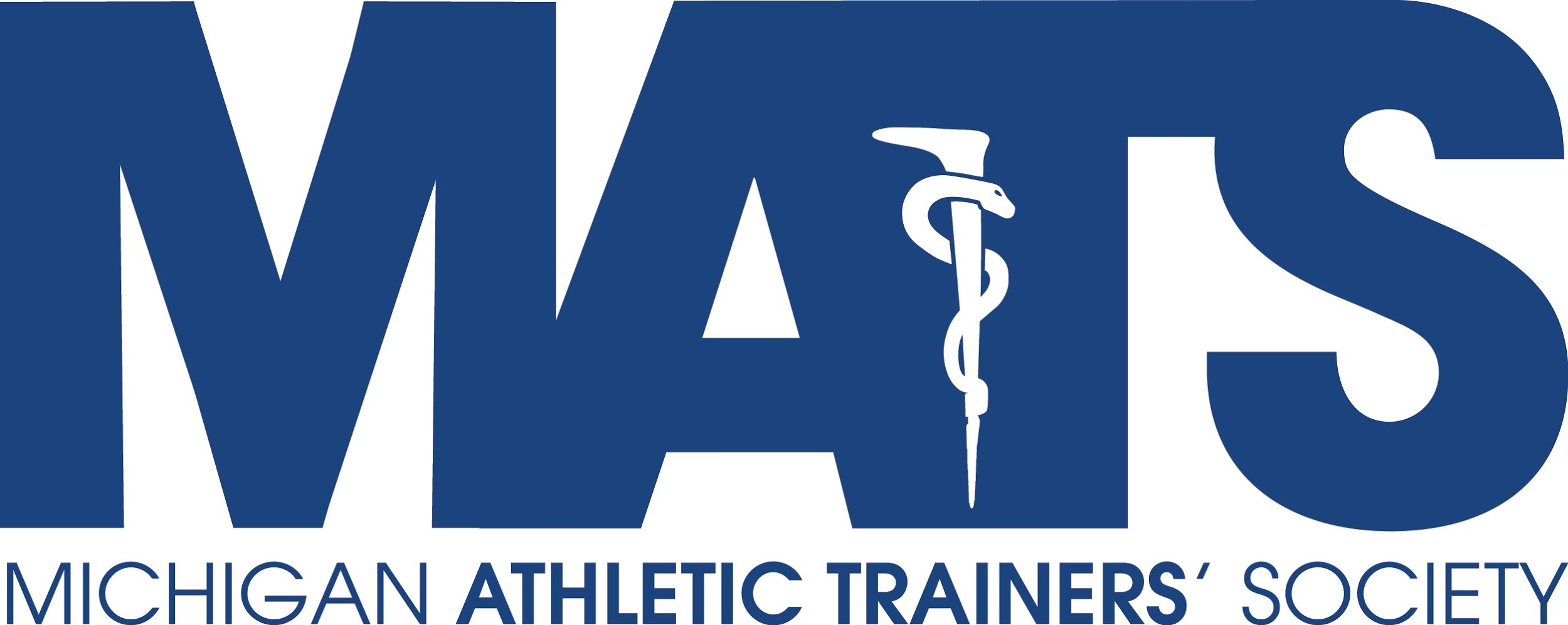 Executive Board
Executive Council
Sub Committee
Updated January 2023